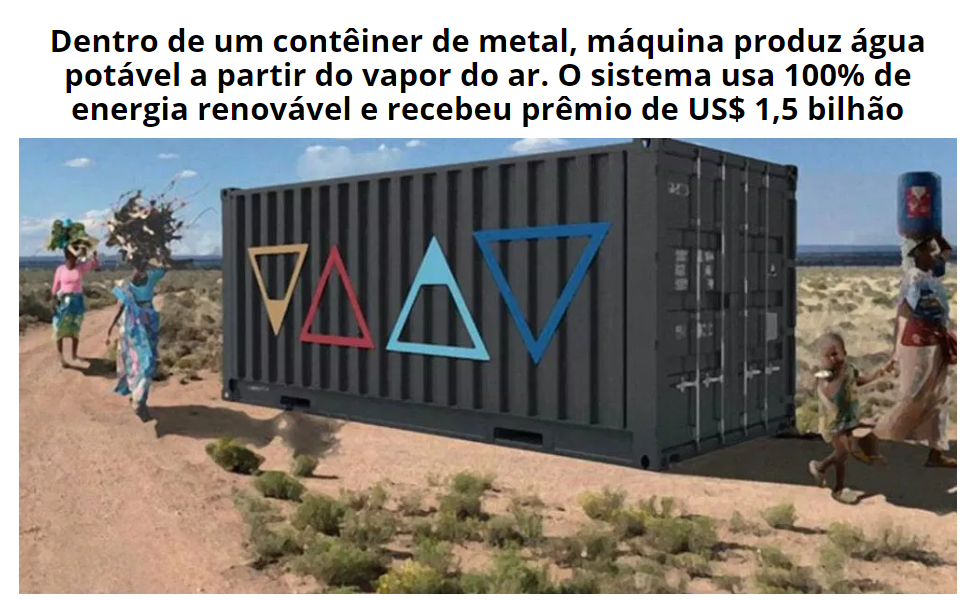 Engenhar é desafiador
e 
apaixonante!
VENHA PARA ESSE MUNDO ATRAVÉS DE UMA FORMAÇÃO RESPONSÁVEL E SUTENTÁVEL.
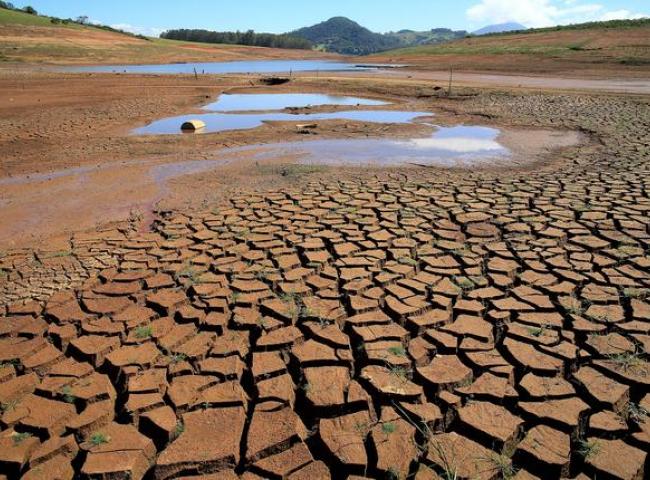 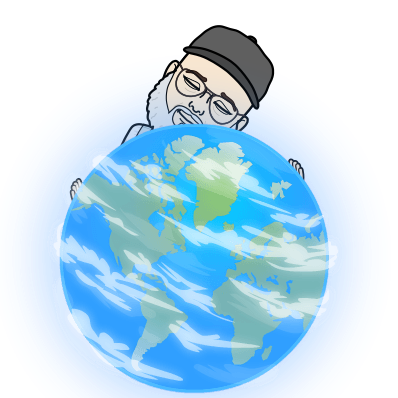 Haverá água
amanhã?
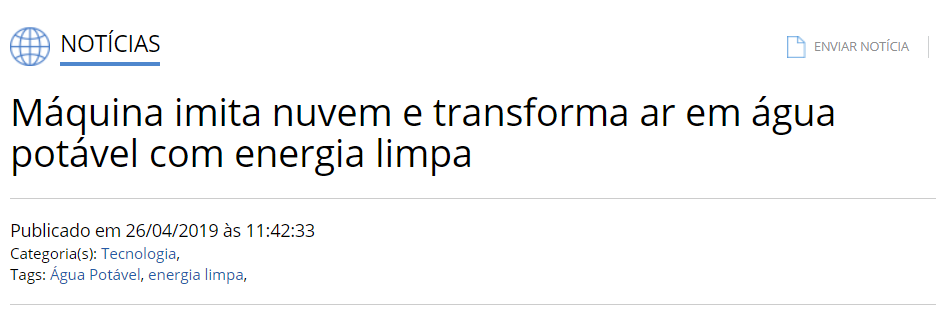 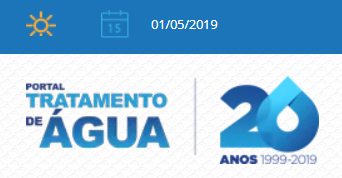 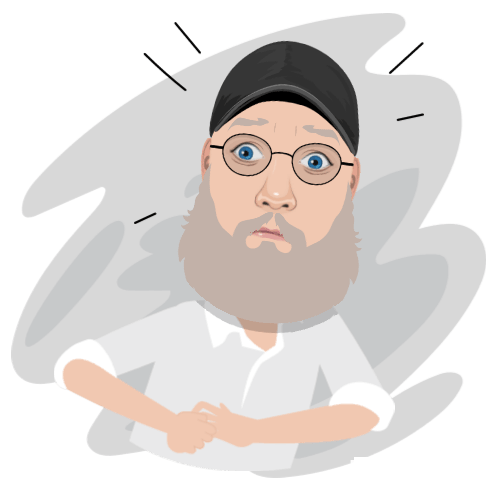 Mas existem aqueles que não acham importante estudar a água!
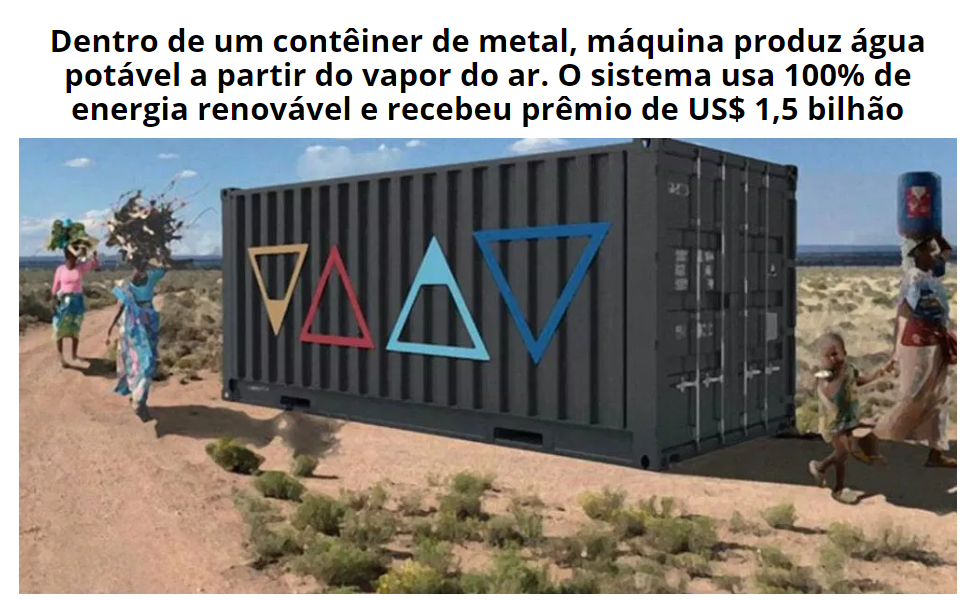 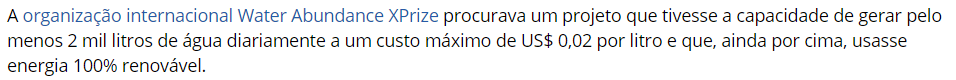 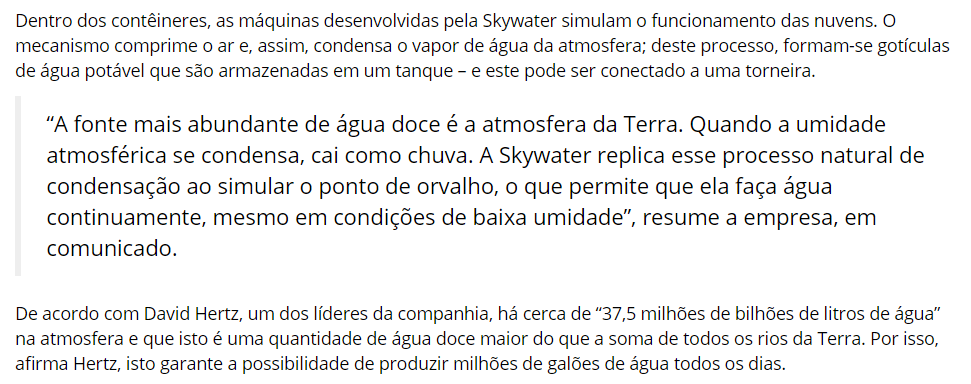 https://www.tratamentodeagua.com.br/ar-agua-potavel/?utm_source=Newsletter&utm_medium=RD_abril12&utm_campaign=RD_abril2&utm_term=%C3%A1gua%20pot%C3%A1vel&utm_content=%C3%A1gua%20pot%C3%A1vel
Certamente não sabem que água é vida
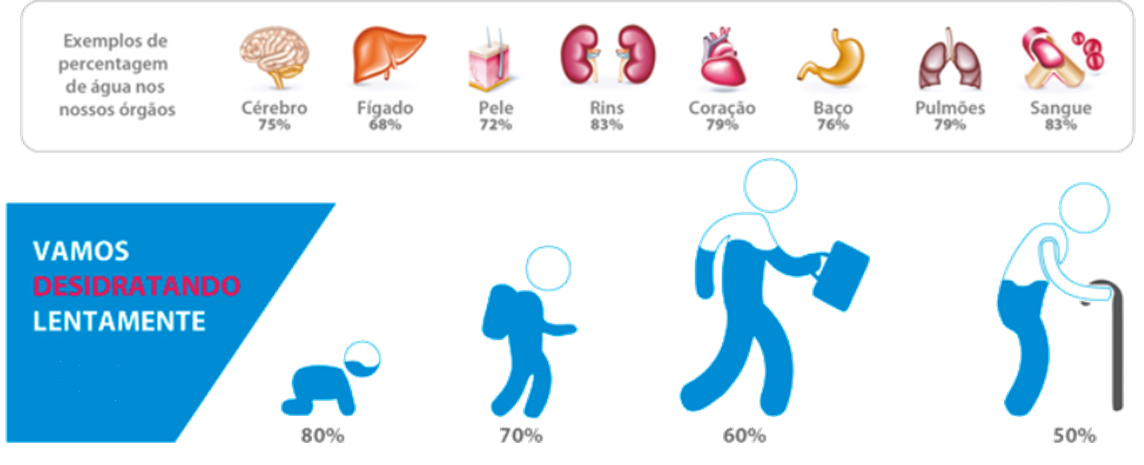 DEVEM ACHAR QUE ISTO NÃO ESTÁ TAMBÉM LIGADO A ENGENHARIA
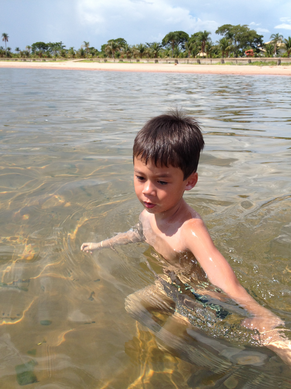 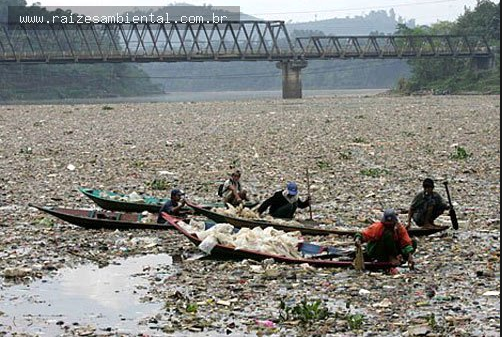 CONHECIMENTO É UMA FORMA DE CRIAR A CONSCIENTIZAÇÃO DA NOSSA RESPONSABILIDADE DE PRESERVAÇÃO
Trecho do rio Tietê na região de São Paulo
Em viagem a Sales, a 440 quilômetros da capital, Sandra Mogami clicou o filho Diego, de 5 anos, nadando nas águas cristalinas do Rio Tietê
DEVEMOS DECIDIR O QUE DESEJAMOS VER E SER NO NOSSO AMANHÃ
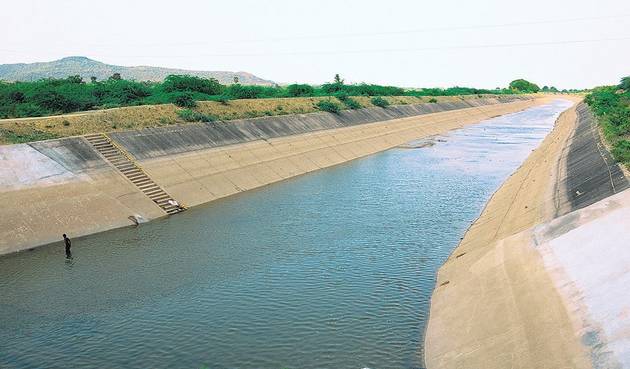 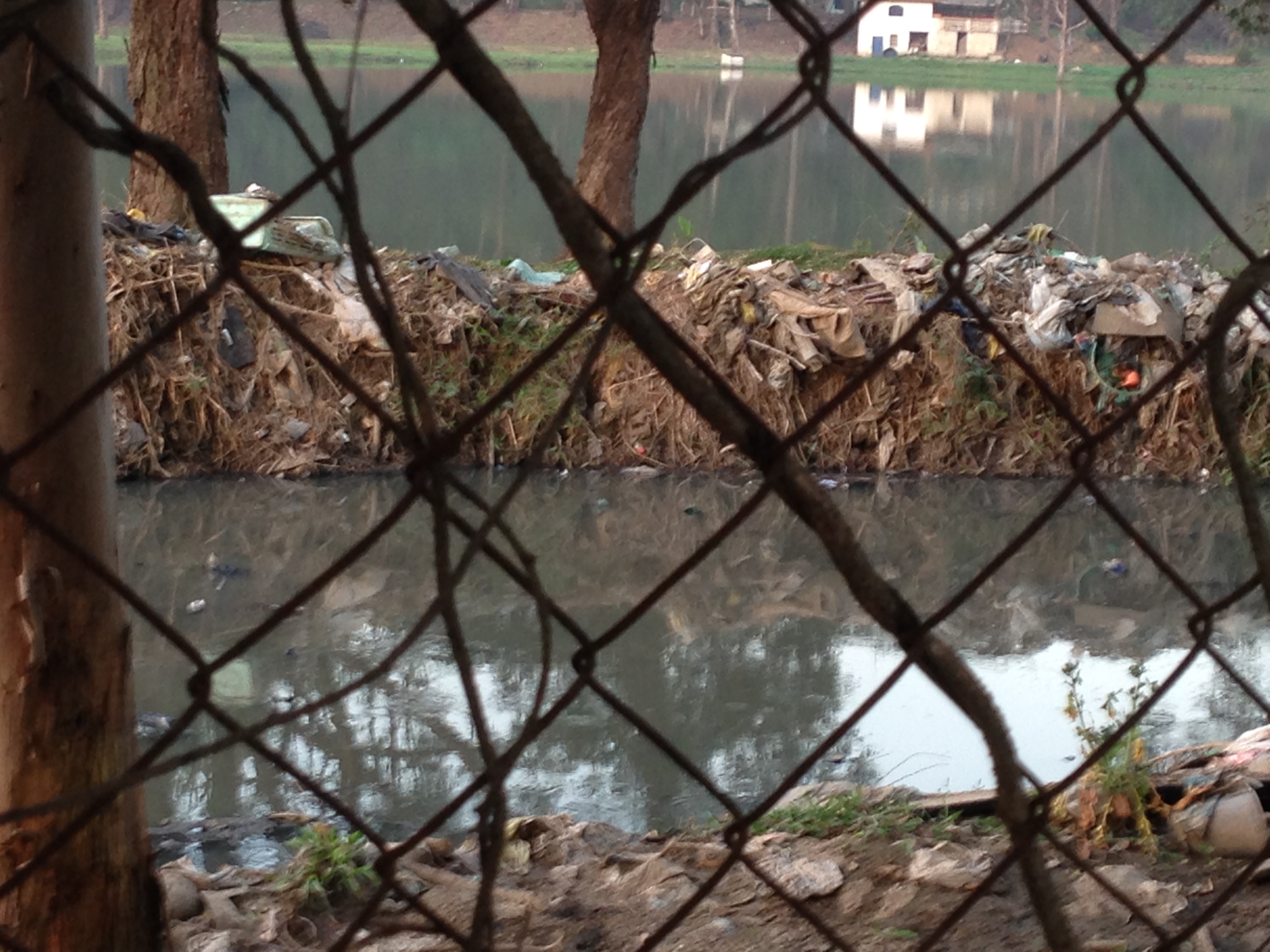 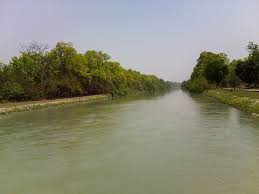 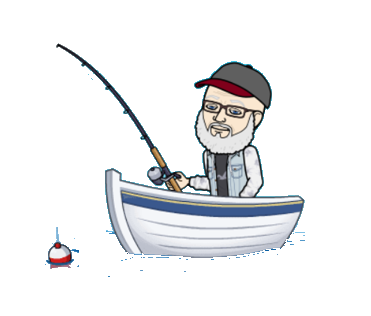 Introdução aos estudos dos condutos livres.
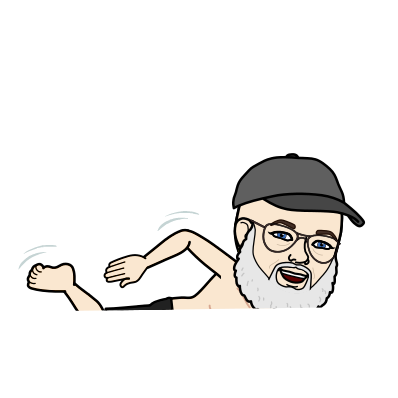 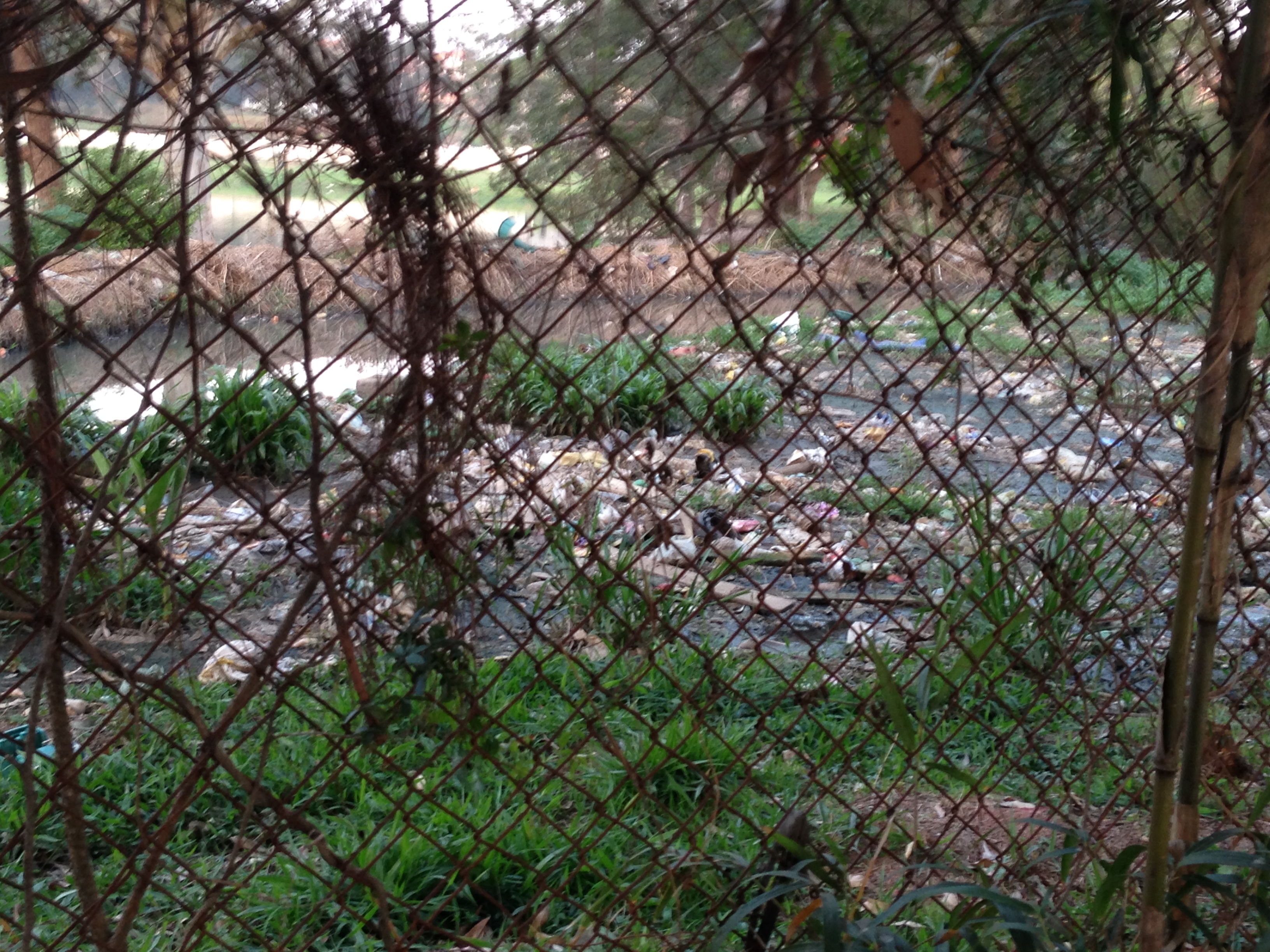 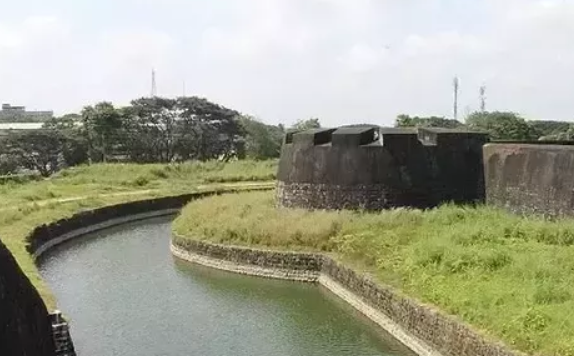 Escoamento se dá com pressão diferente da pressão atmosférica.
CONDUTO FORÇADO
CONDUTO LIVRE OU CANAL
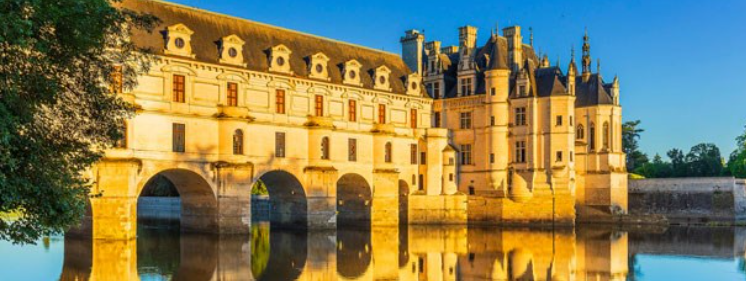 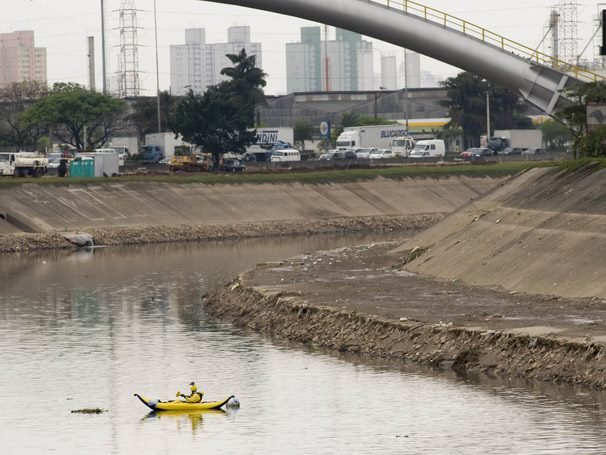 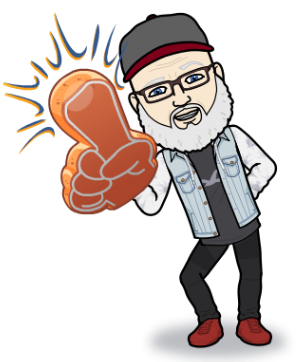 Exemplos de condutos
CONDUTO LIVRE OU CANAL
Pressão constante e igual a pressão atmosférica
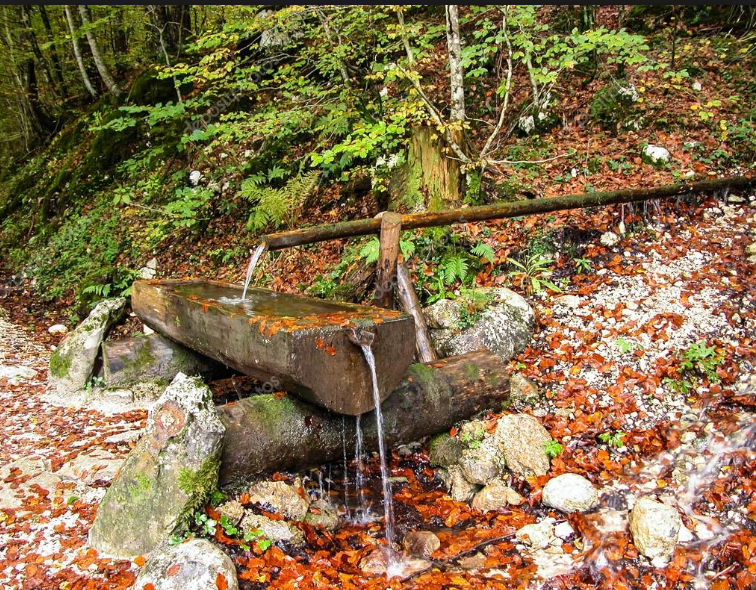 Mais alguns exemplos ...
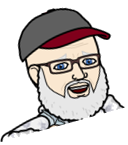 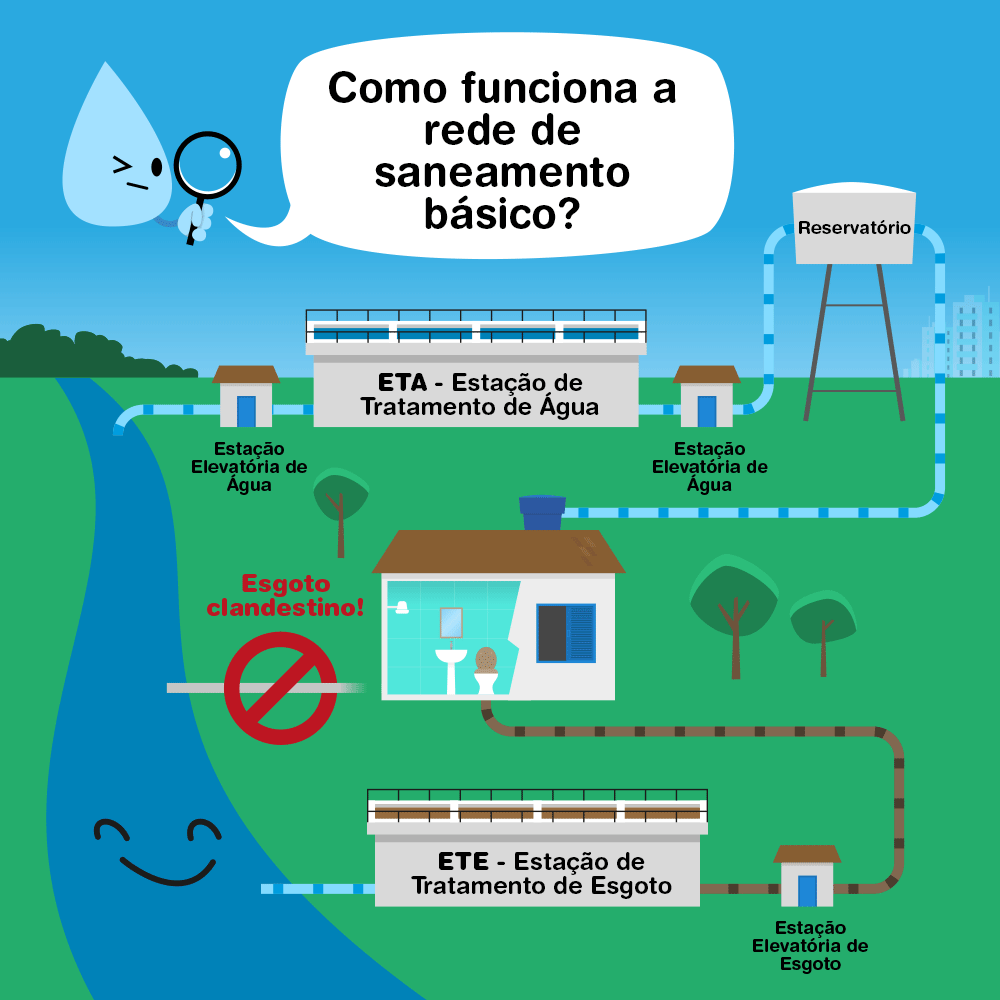 projetos
Conduto forçado
da
engenharia
Conduto livre
Conceito de conduto livre
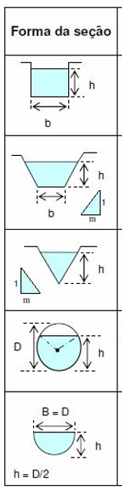 Situação limite, mas onde atua a pressão atmosférica
Canal ou conduto livre é aquele que apresenta uma superfície livre onde atua a pressão atmosférica.
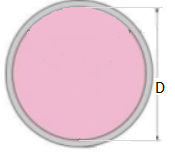 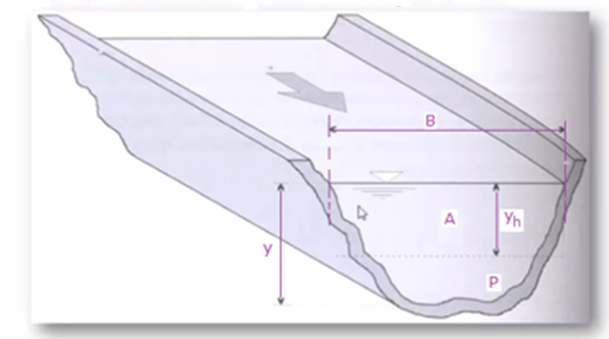 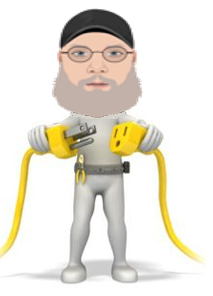 Conduto fechado de seção plena
Devemos
conhecer
os
parâmetros
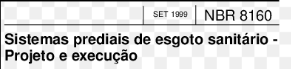 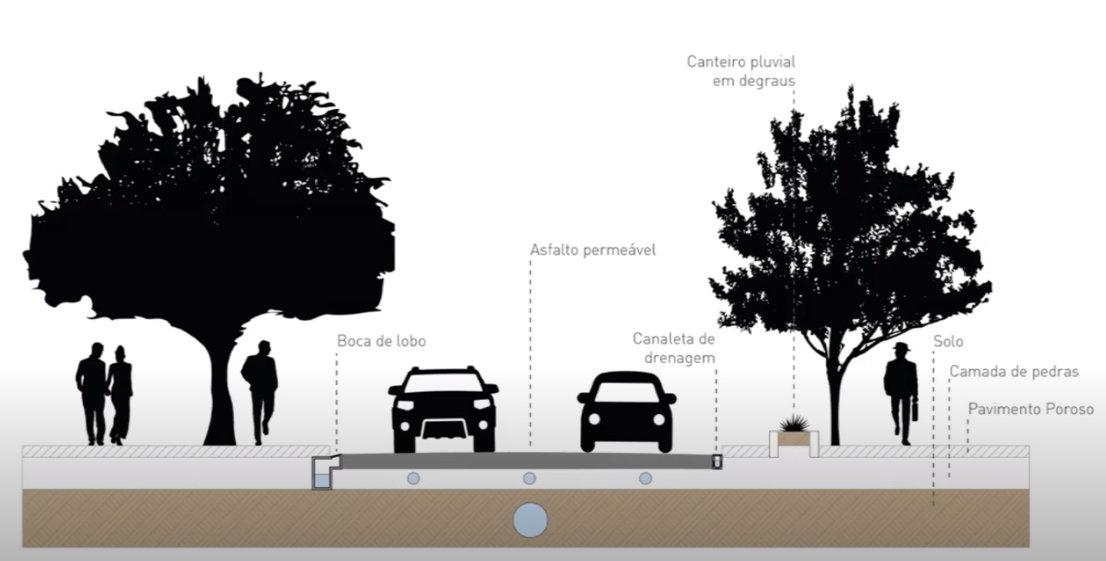 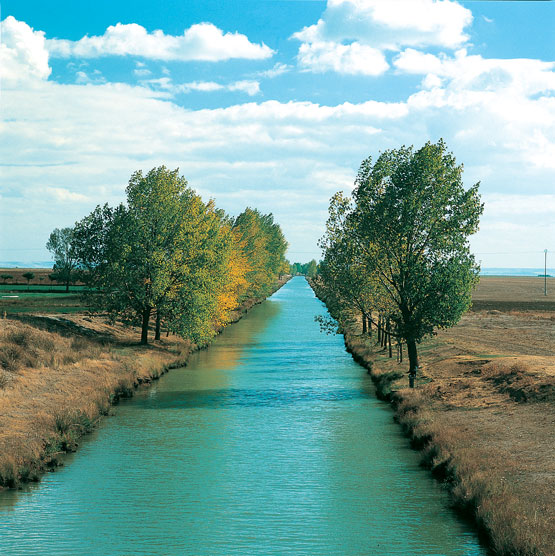 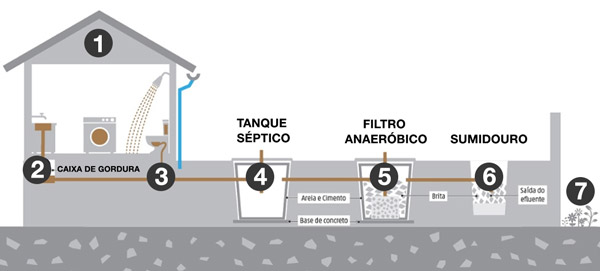 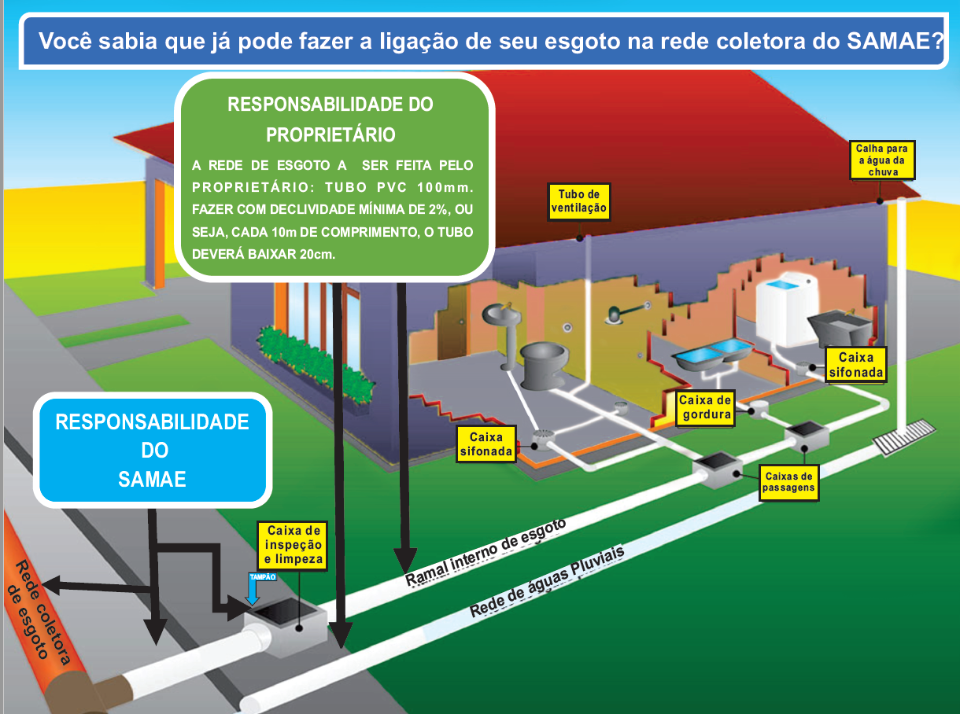 e como equacionar
estes e outros sistemas
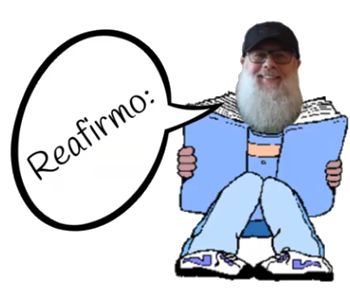 A compreensão, a interpretação e o dimensionamento de condutos livres são importantes nos aspectos econômicos, ecológico e social em atividades do desenvolvimento: drenagem, irrigação, contenção e previsão de cheias, diagnóstico e estudo de impacto ambiental, modelagem, navegação, transporte e tratamento de esgoto, proteções, entre outras.
Foi ter que achar um tempo para estudar tudo isto, pois quero me tornar um profissional respeitado.
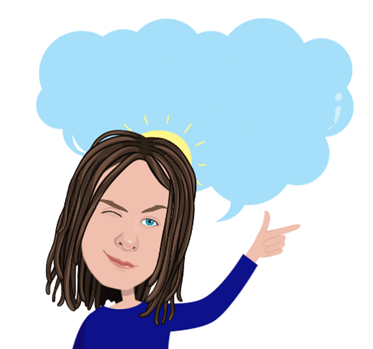 Aproveite, pois estão dando um jeito de acabar com estes estudos na Faculdade
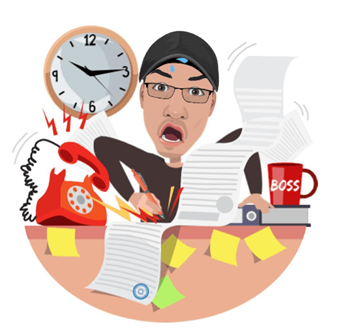 Precisamos valorizar a formação sustentável!
Definição de raio hidráulico
Parâmetro importante para estudo do conduto livre.
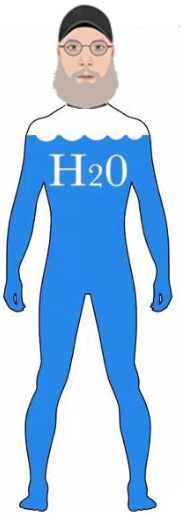 Então, eu posso relacionar o raio hidráulico com o diâmetro hidráulico?
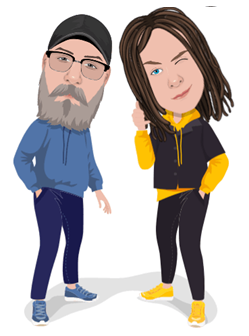 Sim, já que:
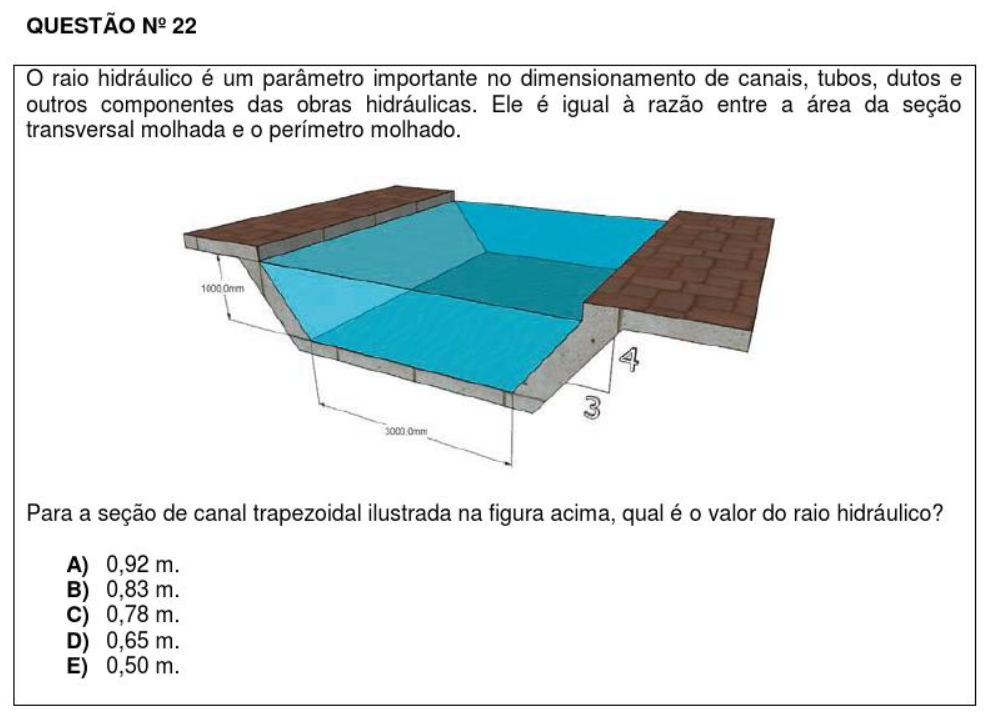 PROBLEMA 1
Deixa comigo!
Um exercício para o cérebro:
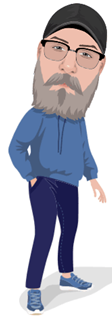 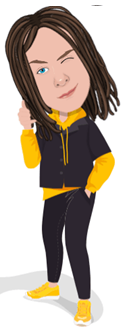 0,921 m
0,825 m
0,785 m
0,682 m
0,505 m
Solução
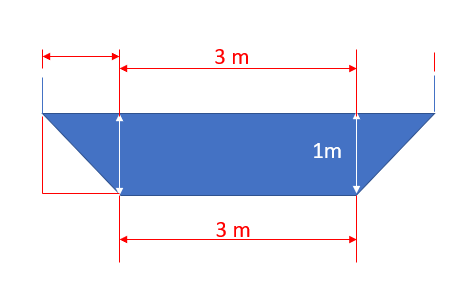 a
a
h
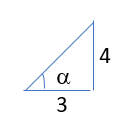 h
1 m
a
a
Resposta d
Declividade
(1)
L
patm
(2)
patm
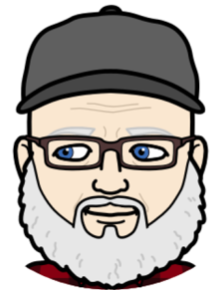 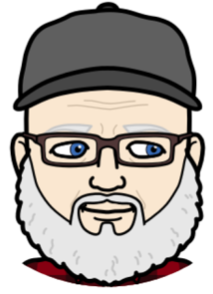 v1
v2
z1
z2
Seção transversal constante
PHR
Declividade do trecho
Como determinamos a velocidade e a velocidade média em canais?
Velocidade
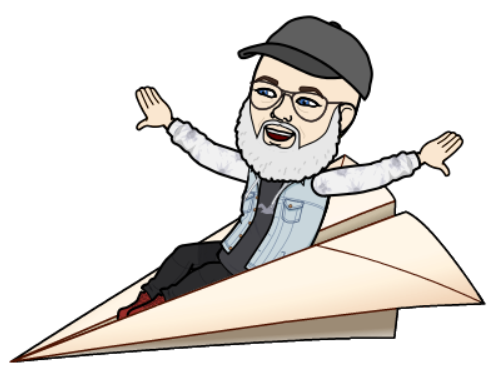 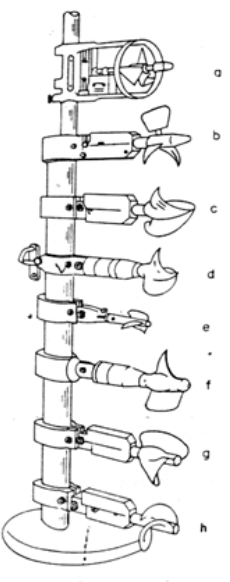 Uma dos aparelhos mais usados para a determinação da velocidade é o molinete.
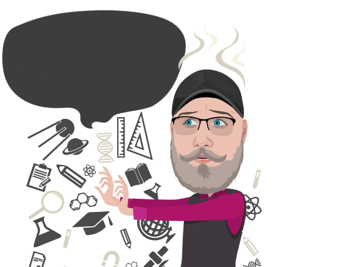 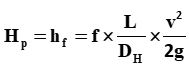 TODOS OS CÁLCULOS SÃO FEITOS COM A VELOCIDADE MÉDIA
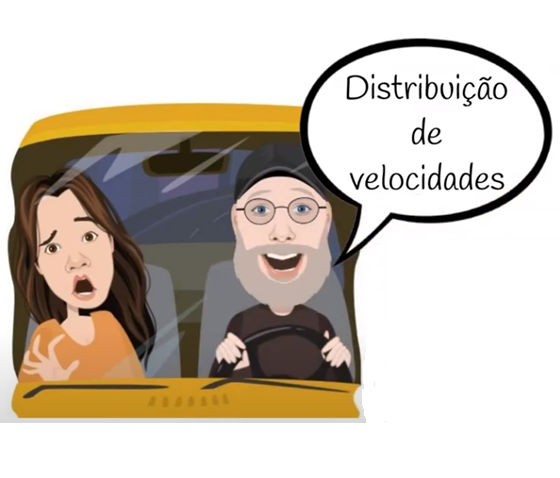 Determinação da velocidade média
CURVAS
ISOTÁQUICAS
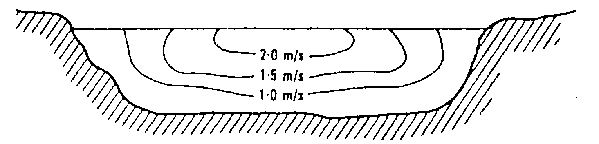 TODOS OS PONTOS DA CURVA TÊM A MESMA VELOCIDADE
EXEMPLO O EIXO CENTRAL DO CANAL
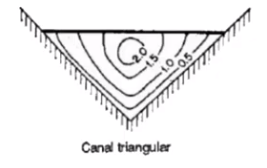 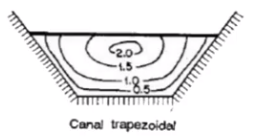 CONSTATAÇÕES
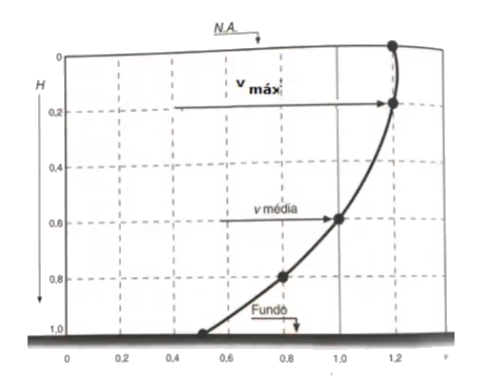 A velocidade máxima não ocorre na superfície, ocorre de 0,05H a 0,25H
Molinete posicionado a 0,6 de H
Molinete posicionado a 0,2 e 0,8 de H
Molinete posicionado a 0,2, 0,6 e 0,8 de H
Síntese dos parâmetros utilizados no equacionamento de canais
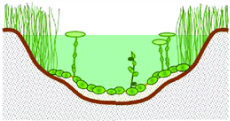 No equacionamento de condutos livres (ou canais), geralmente utilizamos os seguintes parâmetros:
Q - vazão
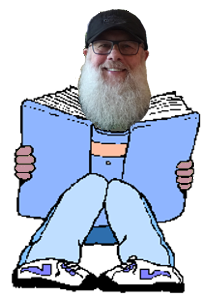 v – velocidade média
RH – raio hidráulico
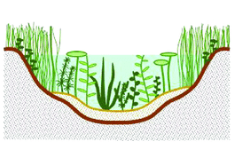 Seção transversal constante
I – declividade
Coeficiente de rugosidade
Reescrevendo os cálculos dos escoamentos livres
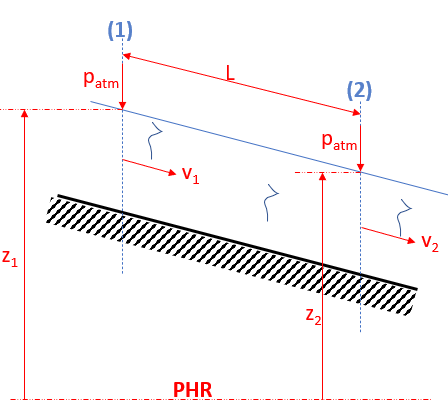 EQUAÇÃO DA CONTINUIDADE
EQUAÇÃO UNITÁRIA DA PERDA DE CARGA
Seção transversal constante
I = declividade
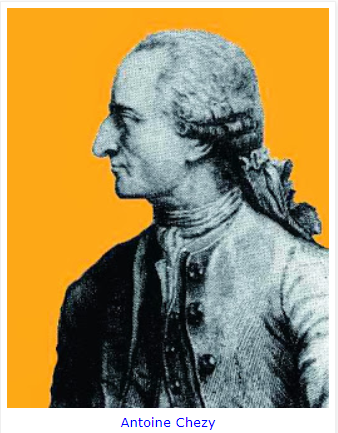 Como obter o coeficiente de Chézy (C)
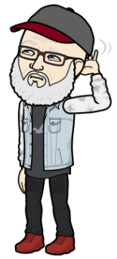 Utilizando o seu conceito
O f SERÁ CONSIDERADO NA REGIÃO DO HIDRÁULICAMENTE RUGOSA
Observe que na região do hidraulicamente rugoso o “f” fica constante com a variação do Reynolds, isto demonstra que ele não depende da vazão.
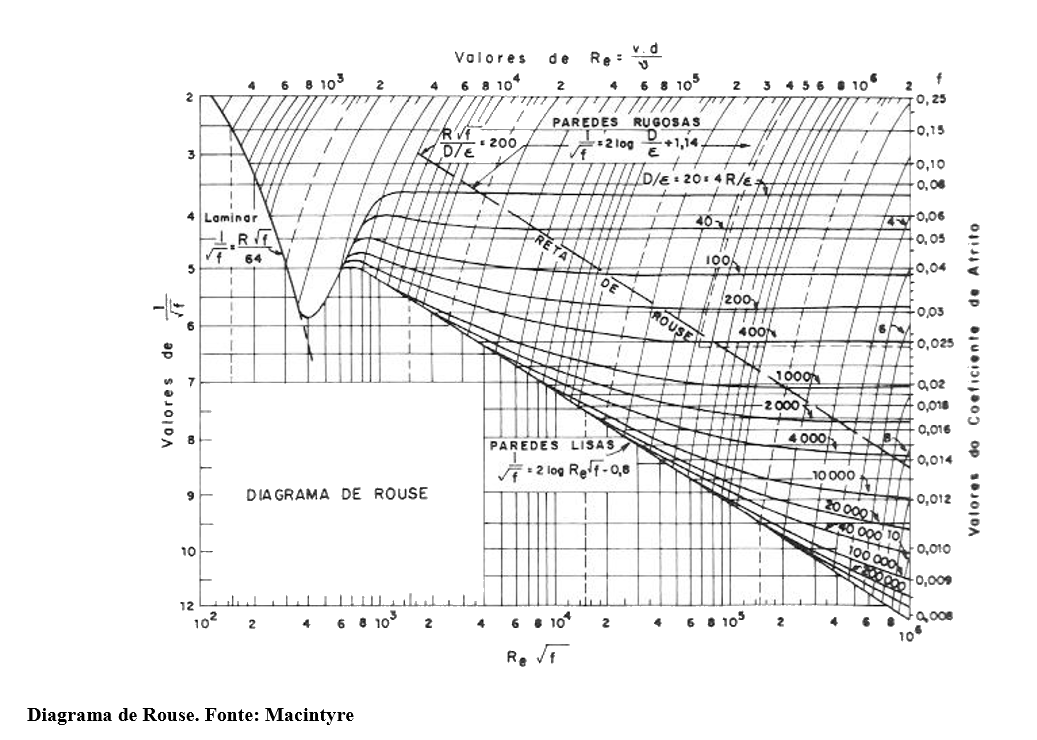 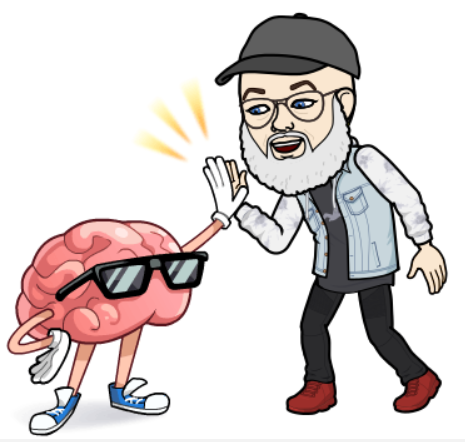 Sintetizando
Para os cálculos em canais, devemos saber obter a velocidade média do escoamento e para isto, podemos recorrer inicialmente a fórmula de Chézy.
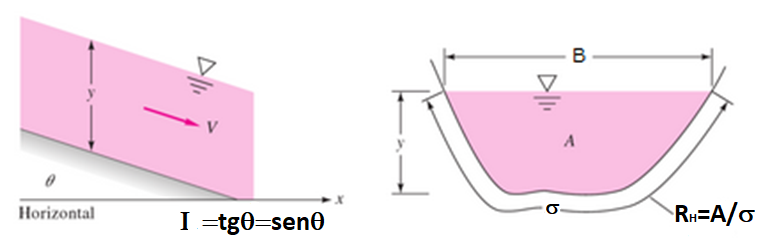 Os cálculos de escoamentos uniformes são diretos, se as geometrias forem simples. Os resultados são independentes da densidade e da viscosidade da água porque o escoamento é hidraulicamente rugoso e originado pela gravidade.
Como os canais típicos são grandes e rugosos, usa-se em geral, a região do escoamento turbulento hidraulicamente rugoso, onde:
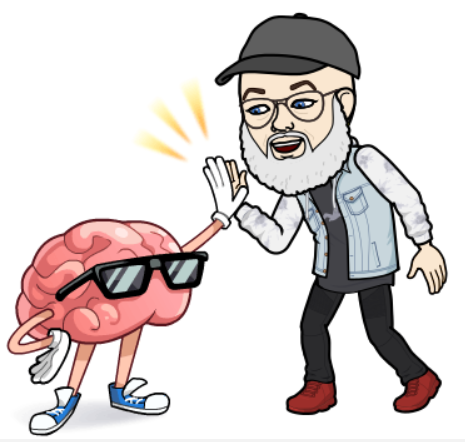 Vamos exercitar nosso cérebro e ampliar nossa inteligência.
Problema 2 : Um canal reto e retangular tem 0,9 m de largura e 1,8 m de profundidade e está com uma declividade de 20. O coeficiente de atrito (coeficiente de perda de carga distribuída) é 0,022. Estime a vazão para o escoamento uniforme em metros cúbicos por segundo. Estime a rugosidade equivalente e classifique o escoamento através dos números de Reynolds. Dado: viscosidade d’água igual a 10-6 m²/s.

Respostas: Q = 10,85 m³/s; K = 2,28 mm; Re = 9,65*106 (turbulento)
Solução
DADOS:
1,8 m
0,9 m
FÓRMULA DE MANNING (1890)
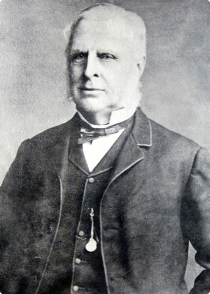 Manning através da análise de resultados experimentais obtidos por ele e outros pesquisadores, chegou a relação empírica:
Ao considerá-la na equação de Chézy, resulta:
COEFICIENTE DE MANNING
Esta equação será a base de cálculo para problemas de escoamentos livres.
Sintetizando
Fórmula de Chézy com o coeficiente de Manning : em testes com canais reais, o engenheiro irlandês Robert Manning descobriu que o coeficiente de Chézy C aumentava aproximadamente com a raiz sexta do tamanho do canal. Ele propôs a fórmula no SI:
A CONSTANTE “a” DAS EQUAÇÕES AO LADO É UM FATOR DE CONVERSÃO NO SI a = 1 m1/3/s E NO SISTEMA INGLÊS COMO 1 m = 3,2808 ft, TEMOS UM NOVO VALOR PARA A CONSTANTE a, QUE SERIA a = 1,4859  ft1/3/s
Tabela – extraída do livro Mecânica dos Fluidos  de Frank M. White – pg 463
Tabela – extraída do livro Mecânica dos Fluidos  de Frank M. White – pg 463
Tabela – extraída do livro Mecânica dos Fluidos  de Frank M. White – pg 463
Durante o século XIX e XX, um grande esforço da pesquisa em hidráulica foi dedicado à correlação do coeficiente de Chézy com a rugosidade, o formato e a declividade de vários canais abertos. Apareceram correlações devidas a Ganguillet e Kutter em 1869, Manning em 1890, Bazin em 1897 e Powel em 1950, sendo que até hoje a mais popular é a de Manning.
Páginas 273 e 274 do livro Hidráulica Básica – 4ª edição escrito por  Rodrigo de Melo Porto
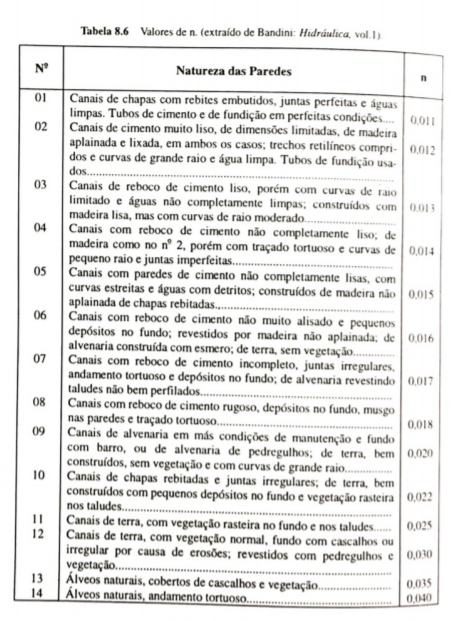 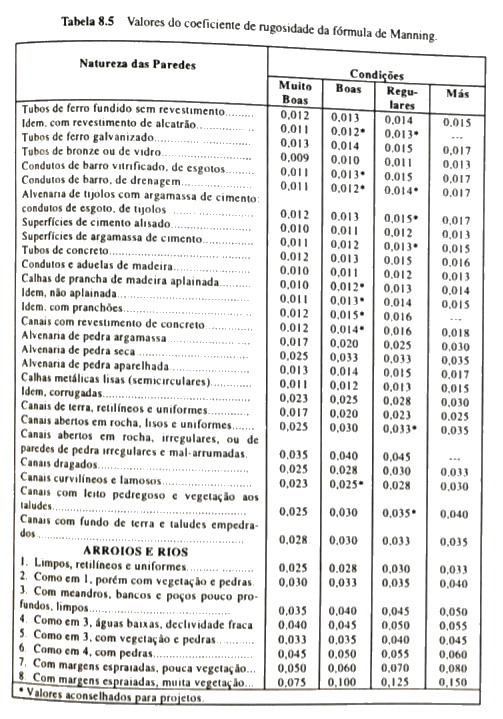 Problema 3: A água escoa em um canal escavado na terra coberto de vegetação rasteira com seção transversal trapezoidal e largura de fundo de 0,8 m, ângulo trapezoidal de 600 e ângulo de inclinação do fundo de 0,30, como mostra a figura a seguir. Se a profundidade do escoamento medida for de 0,52 m, determine a vazão da água através do canal. Classifique o escoamento através do número de Reynolds. Refaça o problema considerando que o ângulo do fundo foi alterado para 10  e mantidas as outras dimensões?. Dado: viscosidade d’água igual a 10-6 m²/s
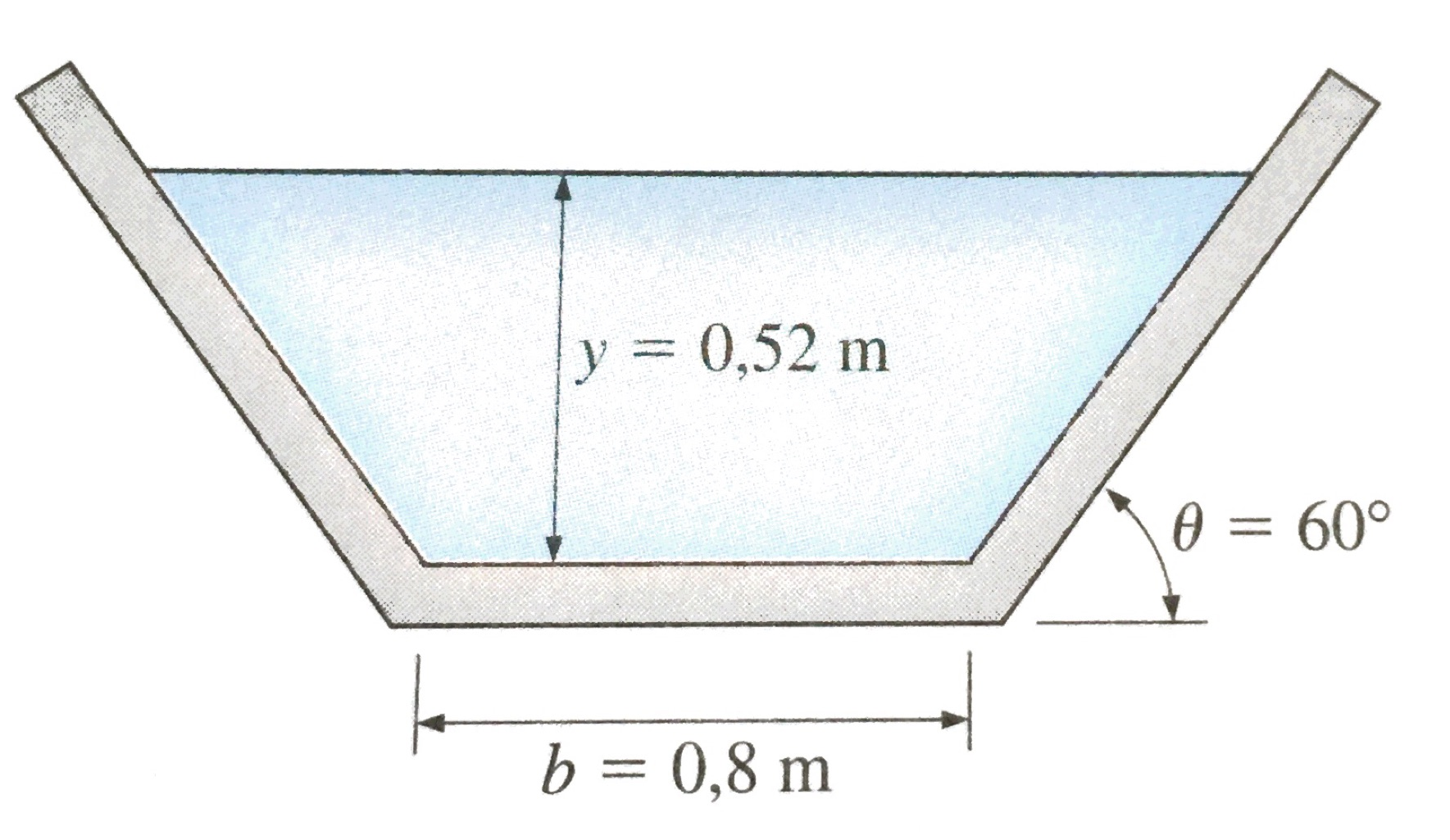 Respostas:
Solução
a
a
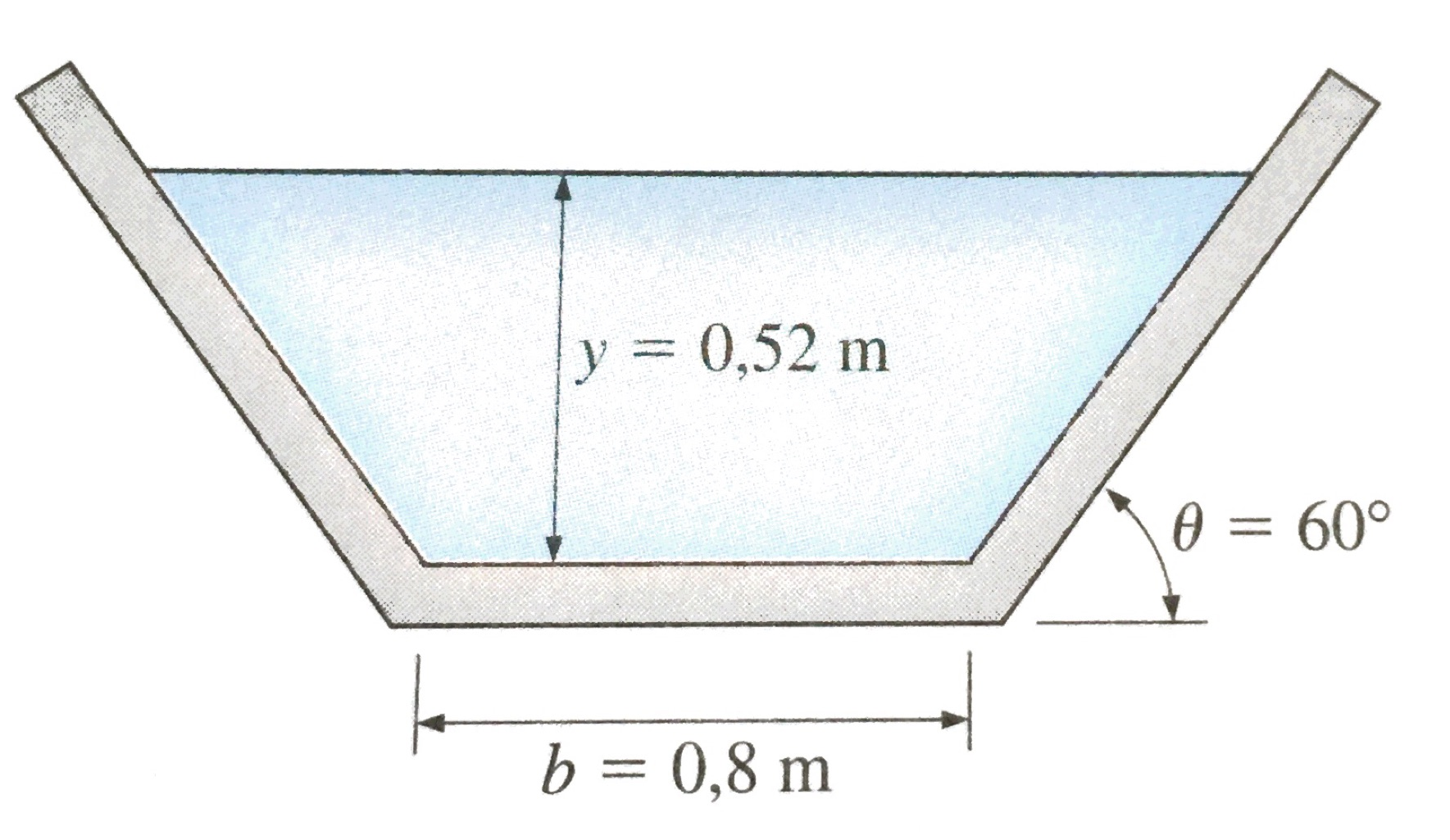 h
300
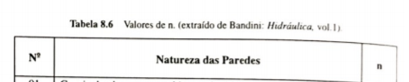 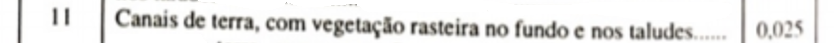 Agora é só fazer contas!
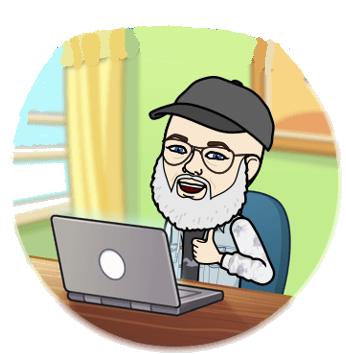 Problema 4: Refaça o problema 3 considerando que o ângulo do fundo foi alterado para 10  e mantidas as outras dimensões?.
Problema 5: A água deve ser transportada em um canal retangular de concreto sem acabamento com uma largura da parte inferior de 1,22 m com uma vazão de 1,45 m³/s. O terreno é tal que o fundo do canal caí 0,61 m a cada 304,8 m. Determine a profundidade do canal (y).
Resposta: a profundidade é aproximadamente 0,679 m
Problema 6: Qual seria sua resposta se a queda do fundo fosse de apenas 0,305 m para 152,4 m?
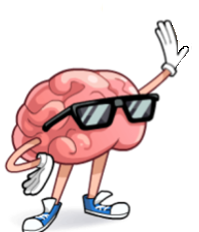 Exercite o cérebro e torne-se mais inteligente, mas não deixe de fazer isto de forma sustentável!